Compassion on the Gentiles TooMatthew 15:29-39Pastor SamFebruary 25, 2023
Scripture Reading
Compassion on the Gentiles too! 
Matthew 15:29-39
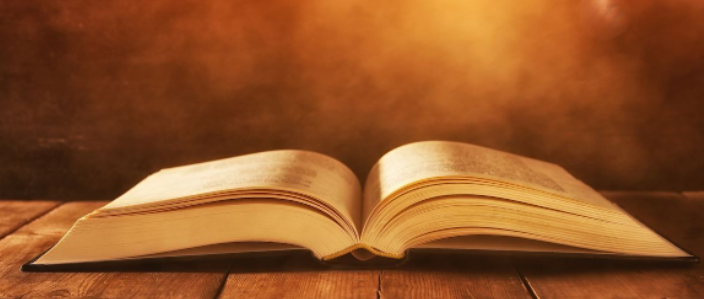 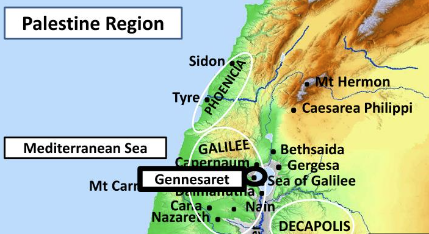 Comparing feeding of 5000 vs. 4000
The right way to approach Jesus
“Have mercy on me”
 “O Lord”
 “Son of David”
Two Key lessons
The great “mega” faith of this Canaanite woman revealed by the testing of her faith. 

Taking the disciples to school….Spiritual lessons
The great “mega” persistent faith of the Canaanite woman revealed by the testing of her faith.
Silent treatment by Jesus
Rejection by the disciples
“I was sent only to the lost sheep of the house of Israel”
“It is not right to take the children’s bread and throw it to the dogs.”
Taking the disciples to school…..
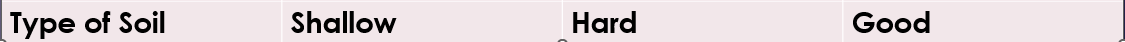 Key take-aways….
Only God could have performed such healings as Jesus did (Matt. 15:29-31)
Believers will glorify God and give thanks to him in every circumstance (1 Thes. 5:16-18)
We need to follow Jesus’s example to love and have compassion for even people that we might deem as enemies. (Matt. 5:43-47)
Foreigners/Gentiles take heart (Matt. 11:28-30)
To God be the glory!